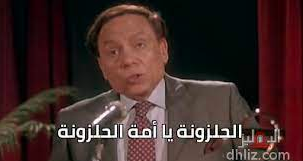 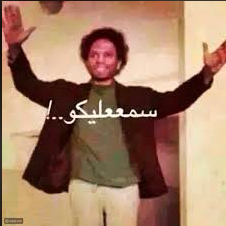 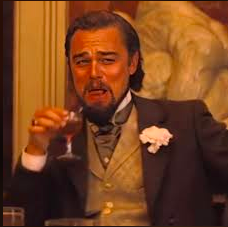 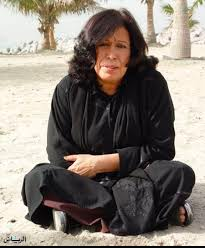 MEMES
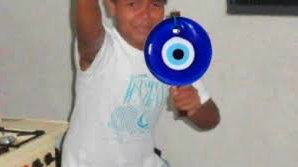 Adnan Abu Arqoub 1182551
Dania Qassas 1182662
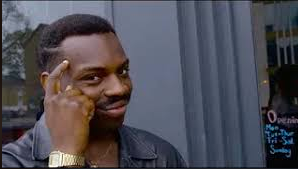 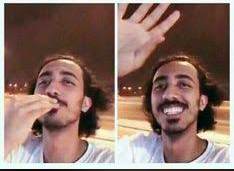 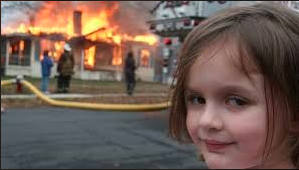 ما هي الميمز ؟
الميمز (memes) : هي فكرة او مزحة .
تكون على شكل صورة او مقطع فيديو فكاهي.
يتم تداولها على مواقع الانترنت والتواصل الاجتماعي.
لما مس اسراء تحطلنا علامة كاملة على البريزنتيشن
لما تشوف الطلاب بعملوا بريزنتيشن عن الميمز
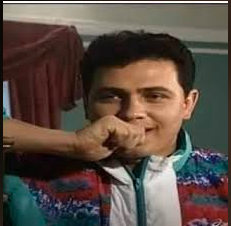 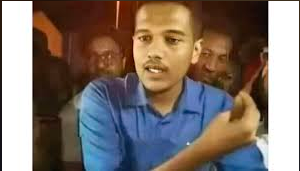 دقيقه يا جماعة نفهم
تاريخها
يعود تاريخ الميمز الى ما قبل تاريخ الشبكة العنكبوتية وتحديدا بتاريخ 1976 ميلادي.
مخترع كلمة ميمز هو الباحث البايولوجي ريتشارد دوكنز.
في كتابة The selfish Gene  
MiMeme
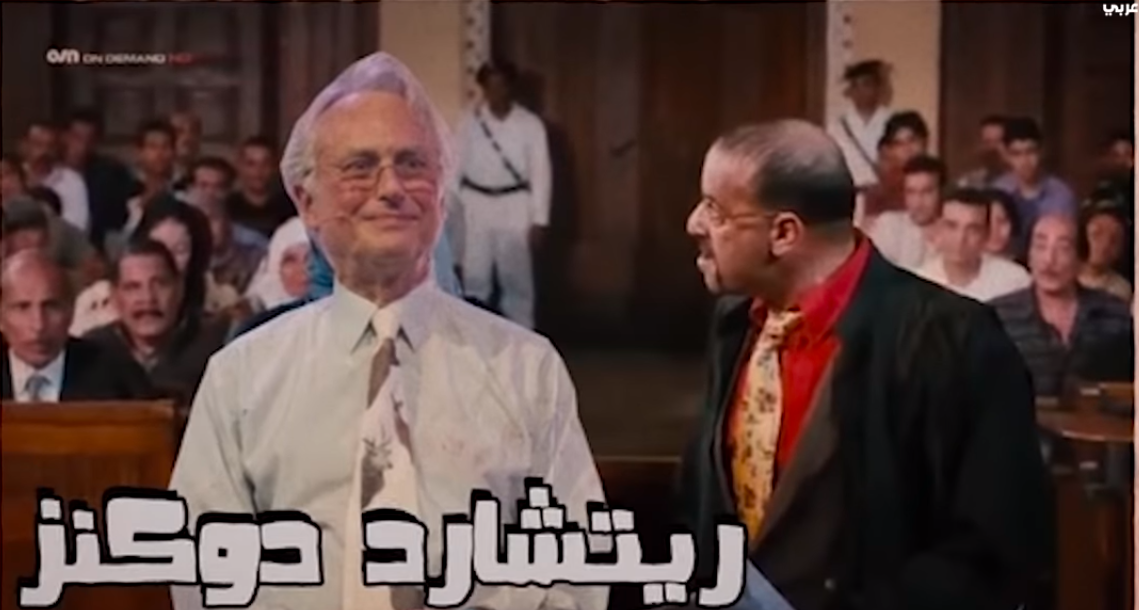 اول ميم
الطفل الراقص ظهر في منتصف التسعينات
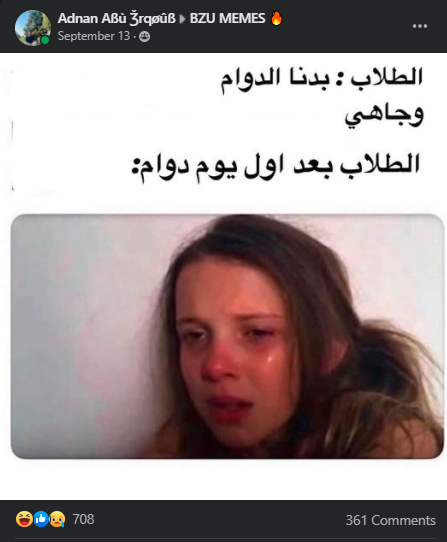 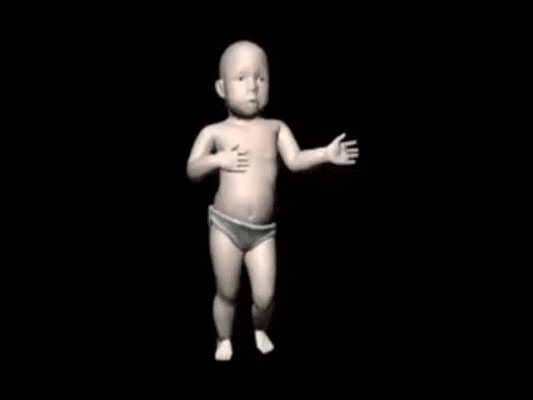 العرب والميمز
سمها البعض الكومكس او الافيهات 
ساعدت الثورات العربية انتشار هذه الميمز
لما تجيب فل باسايمنت اللاب والكل يسالك عن الحل
لما تجيب اخوك الكبير يضرب اللي هزمك بالفطبل
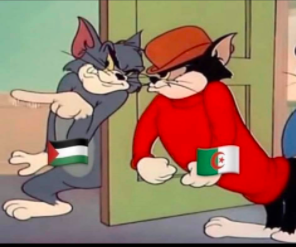 الميمز والتنمر الالكتروني
أصبحت الميمز والفيديوهات الكوميدية احدى اسهل الوسائل التي يمكن استخدامها للتنمر على وسائل التواصل الاجتماعي
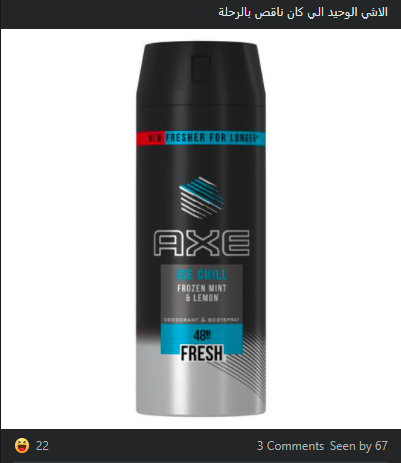 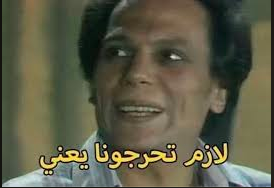 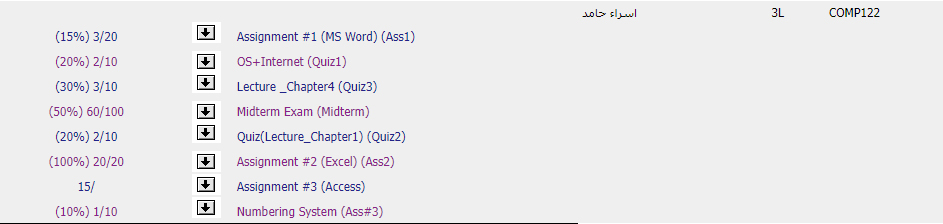 بدي اكمل دراسة قبل ما اتجوز دراستها :
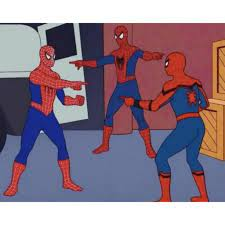 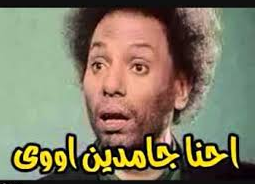 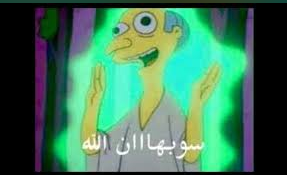 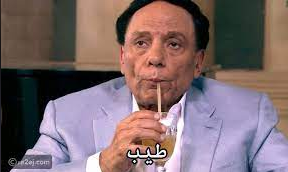 اصنع ميم
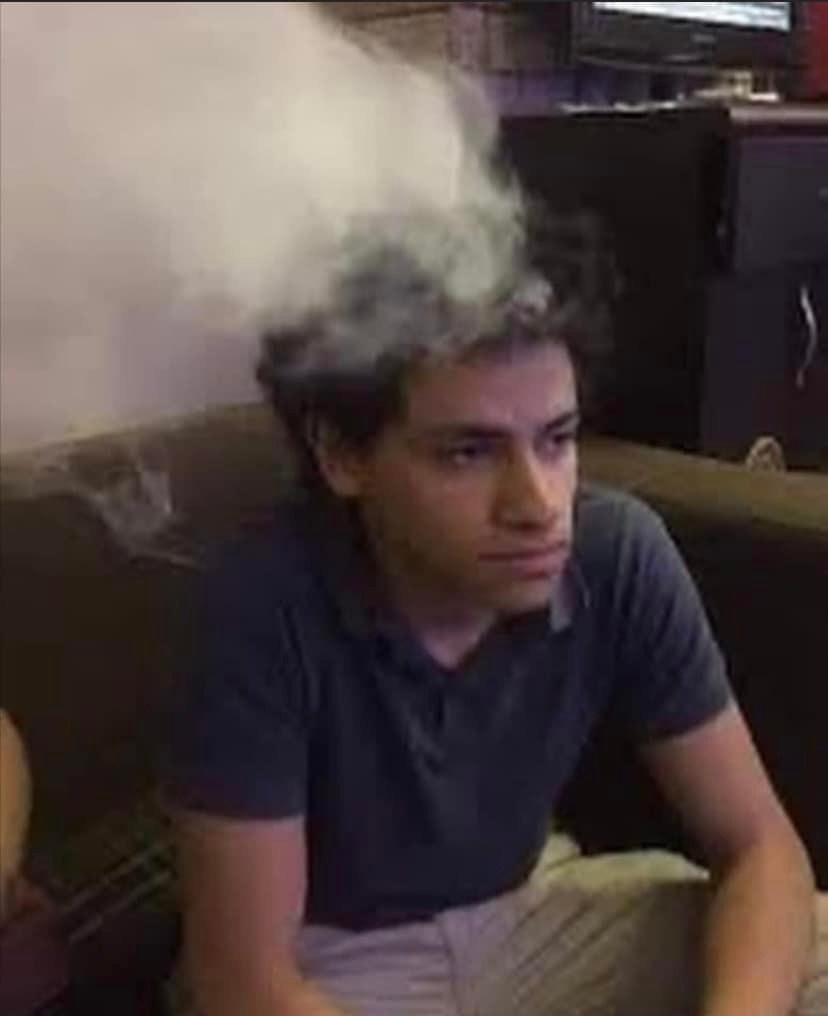 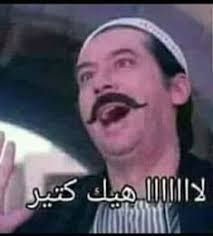 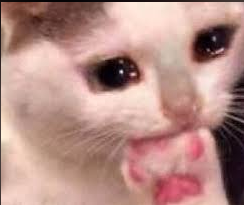 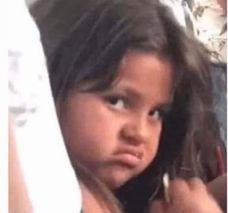 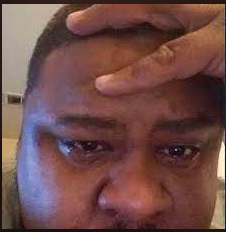 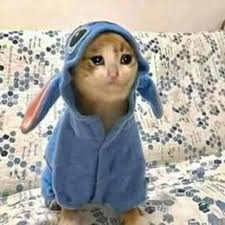 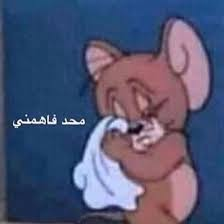 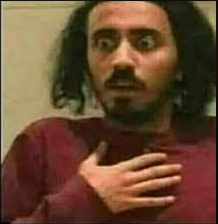 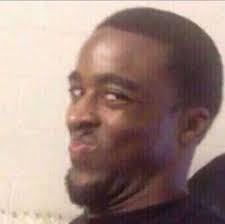